Options Pricing and Black-Scholes
By Addison Euhus, Guidance by Zsolt Pajor-Gyulai
Summary
Text: An Elementary Introduction to Mathematical Finance by Sheldon M. Ross
RV and E(X)
Brownian Motion and Assumptions
Interest Rate r, Present Value
Options and Arbitrage, Theorem
Black-Scholes, Properties
Example
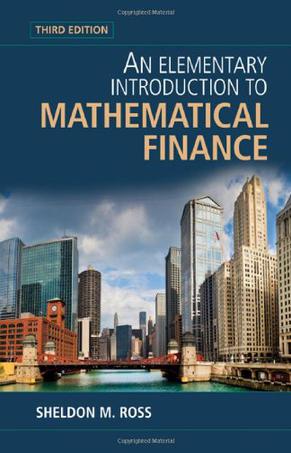 Random Variables, E(X)
Interesting random variables include the normal random variable
Bell-shaped curve with mean μ and standard deviation σ
Continuous random variable
Φ(x) = P{X < x}
CLT: Large n, sample will
    be approximately normal
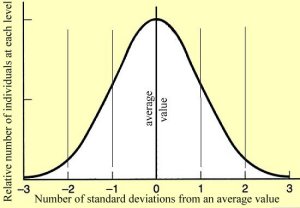 Lognormal and Brownian Motion
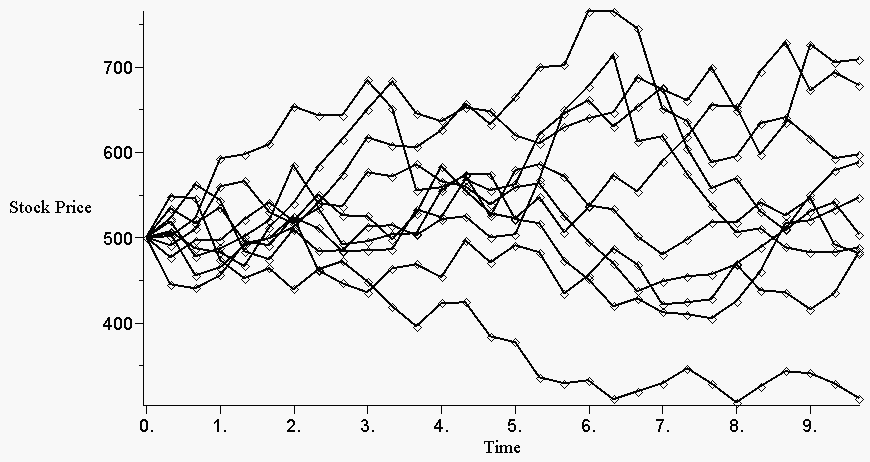 A rv Y is lognormal if log(Y) is a normal random variable
Y = eX, E(Y) = eμ+ σ2/2
Brownian Motion: Limit of small interval model, X(t+y) – X(y) ~ N(μt, tσ2)
Geometric BM: S(t) = eX(t)
log[(S(t+y)/S(y)] ~ N(μt, tσ2), indp. up to y
Useful for pricing securities – cannot be negative, percent change rather than absolute
Interest Rate & Present Value
Time value of money: P + rP = (1+r)P
Continuous compounding
reff = (actual – initial) / initial
Present Value: v(1+r)-i
Cash Flow Proposition and Weaker Condition
Rate of return makes present value of return equal to initial payment
r = (return / initial) – 1
Double payments example
Options & Arbitrage
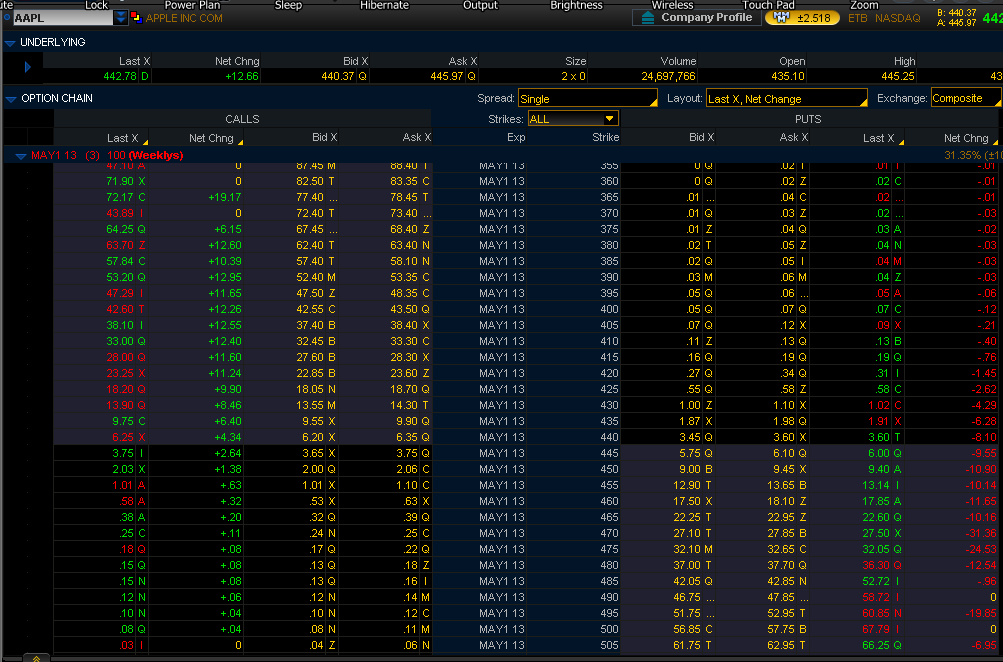 An option is a literal “option” to buy a stock at a certain strike price, ‘K’, in the future
A put is the exact opposite
Arbitrage is a sure-win betting scheme
Law of One Price: If two investments have same present value, then C1=C2 or there is arbitrage
Arbitrage Example
The Arbitrage Theorem: Either p such that Sum[p*r(j)] = 0 or else there is a betting strategy for which Sum[x*r(j)] > 0
p = (1 + r – d) / (u – d)
Black-Scholes, Properties
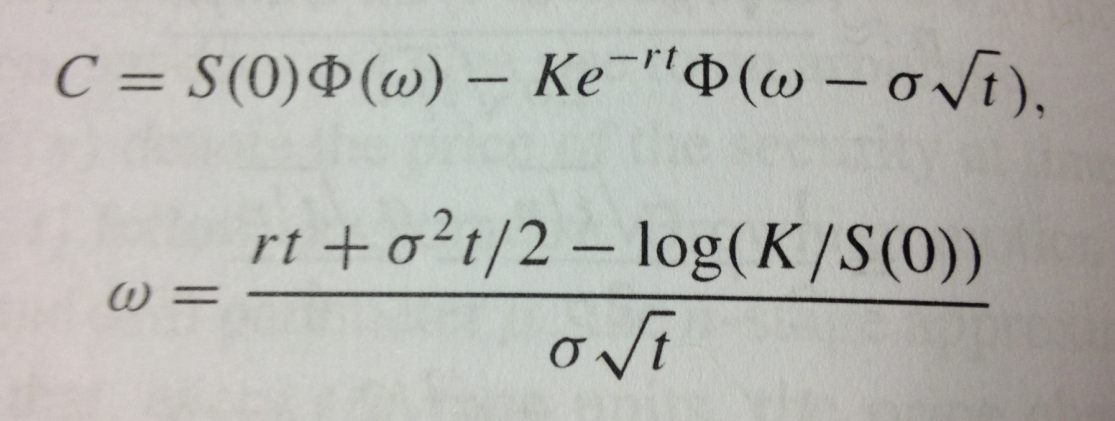 C is no-arbitrage option price
C(s, t, K, σ, r)
Phi is normal distribution
Under lognormal, Brownian motion assumptions
Fischer Black, Myron Scholes in 1973
s↑, K↓, t↑, σ↑, r↑
∂/∂s(C) = Φ(w)
Black-Scholes Example
A security is presently selling for $30, the current interest rate is 8% annually, and the security’s volatility is measured at .20. What is the no-arbitrage cost of a call option that expires in three months with strike price of $34?




w = [.02 + .005 – ln(34/30)]/.10 ~ -1.0016
C = 30Φ(w) – 34e-.02Φ(w-.10) = .2383 = 24¢
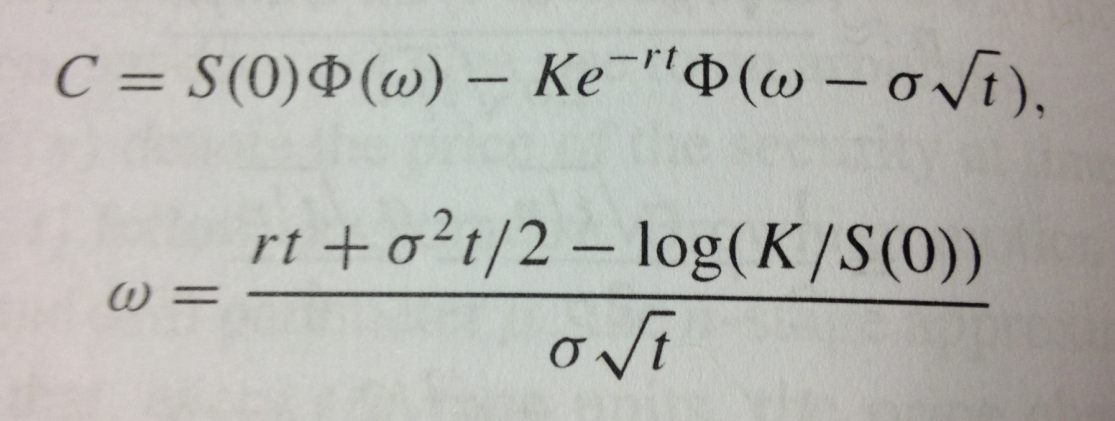